What is Economics?
Money, Markets, and Economic Decision-Making
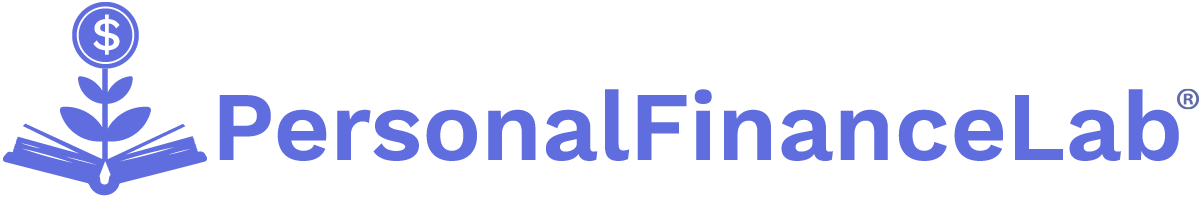 Copyright Stock-Trak, Inc. 2023-2024
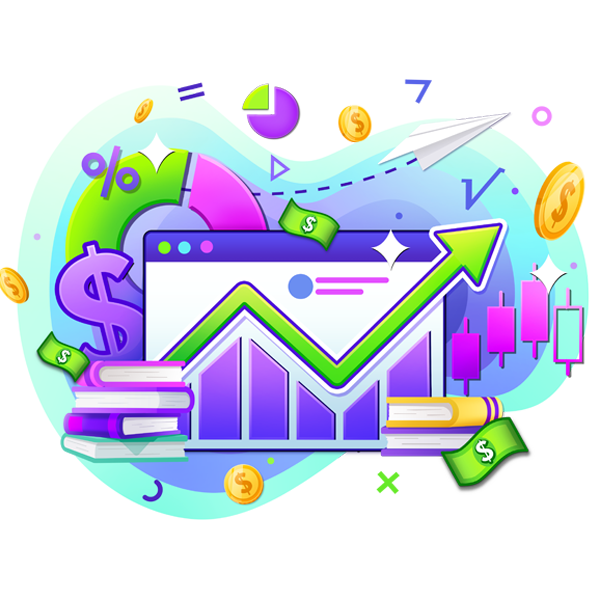 Economics is…
Often called the Dismal Science.
 The study of trade-offs and choices.
 Examining the costs and benefits of choices.
The purpose of Economics is to understand how different moving parts in the real world are related. 
So, we can make decisions (individually, businesses, and governments) that improve general well-being.
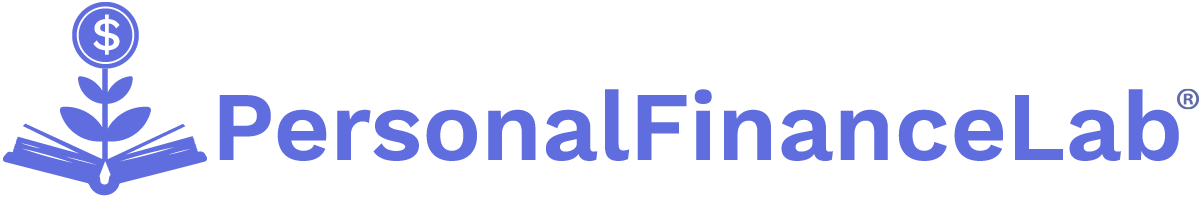 [Speaker Notes: Economics is…
Often called the Dismal Science.
The study of trade-offs and choices.
Examining the costs and benefits of choices.
The purpose of Economics is to understand how different moving parts in the real world are related. So we can make decisions (individually, businesses, and governments) that improve general well-being.]
Examining Costs and Benefits
The central problem in economics is exploring different costs and benefits of choices made by everyone in an economy.
Trade-off 1: Guns vs Butter 
Trade-off 2: Efficiency vs Equity
Trade-off 3: Current Consumption vs. Future Growth
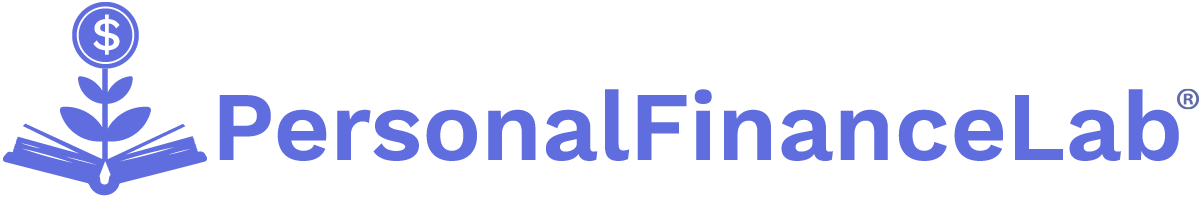 [Speaker Notes: The central problem in economics is exploring different costs and benefits of choices made by everyone in an economy.

Trade-off 1: Guns vs. Butter
This trade-off refers to the allocation of resources between military defense (guns) and domestic social programs (butter).
Governments face the decision of how much to spend on national defense to protect the country and how much to allocate towards social welfare programs to improve the well-being of its citizens.
Increasing military spending may enhance security but could come at the expense of funding for education, healthcare, infrastructure, or other social services.

Trade-off 2: Efficiency vs. Equity
Efficiency refers to how well resources are allocated to maximize production and output.
Equity refers to fairness and the distribution of resources in society, ensuring a more equal distribution of wealth and opportunities.
Economists examine the trade-off between achieving efficiency by promoting competition and market freedom, which can potentially lead to income disparities, and promoting equity through redistributive policies, which may reduce incentives for economic growth and productivity.

Trade-off 3: Current Consumption vs. Future Growth
Individuals and societies face the trade-off between consuming resources in the present or investing them to achieve future growth.
Saving and investment can lead to capital accumulation, technological advancements, and increased productivity, which can result in higher incomes and improved living standards in the future.
However, choosing to save or invest more means sacrificing immediate consumption and potentially reducing current well-being. 
Balancing current needs and future growth is a key trade-off economists consider.]
Supply
Supply is an economic concept describing the relationship between market price and how much of a product will be produced and put for sale by businesses.
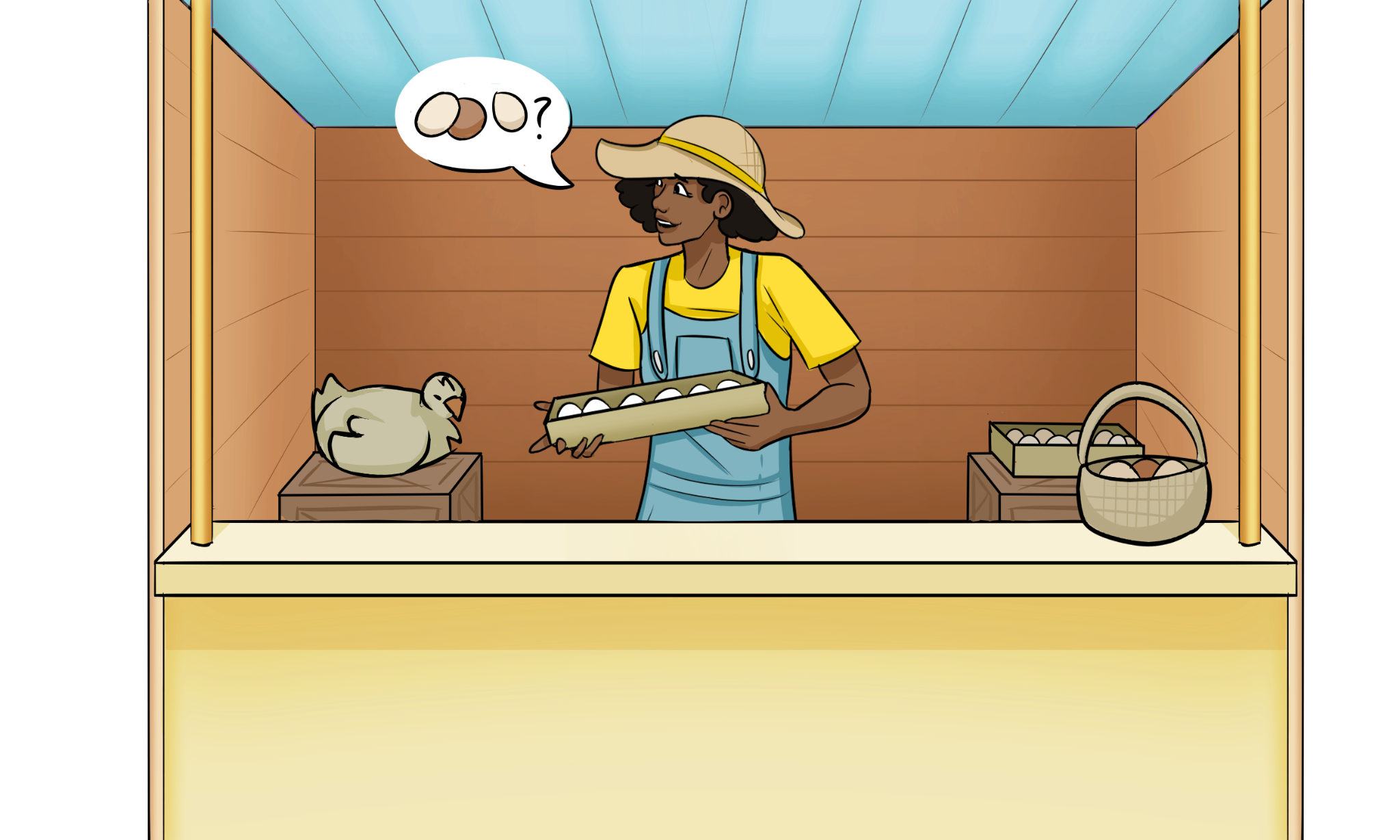 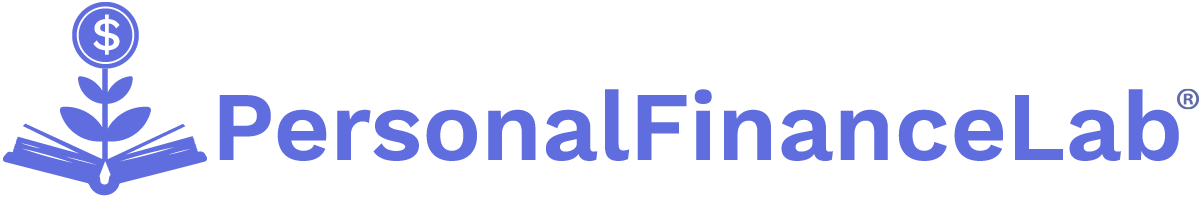 [Speaker Notes: Supply is an economic concept describing the relationship between market price and how much of a product will be produced and put for sale by businesses.]
Demand
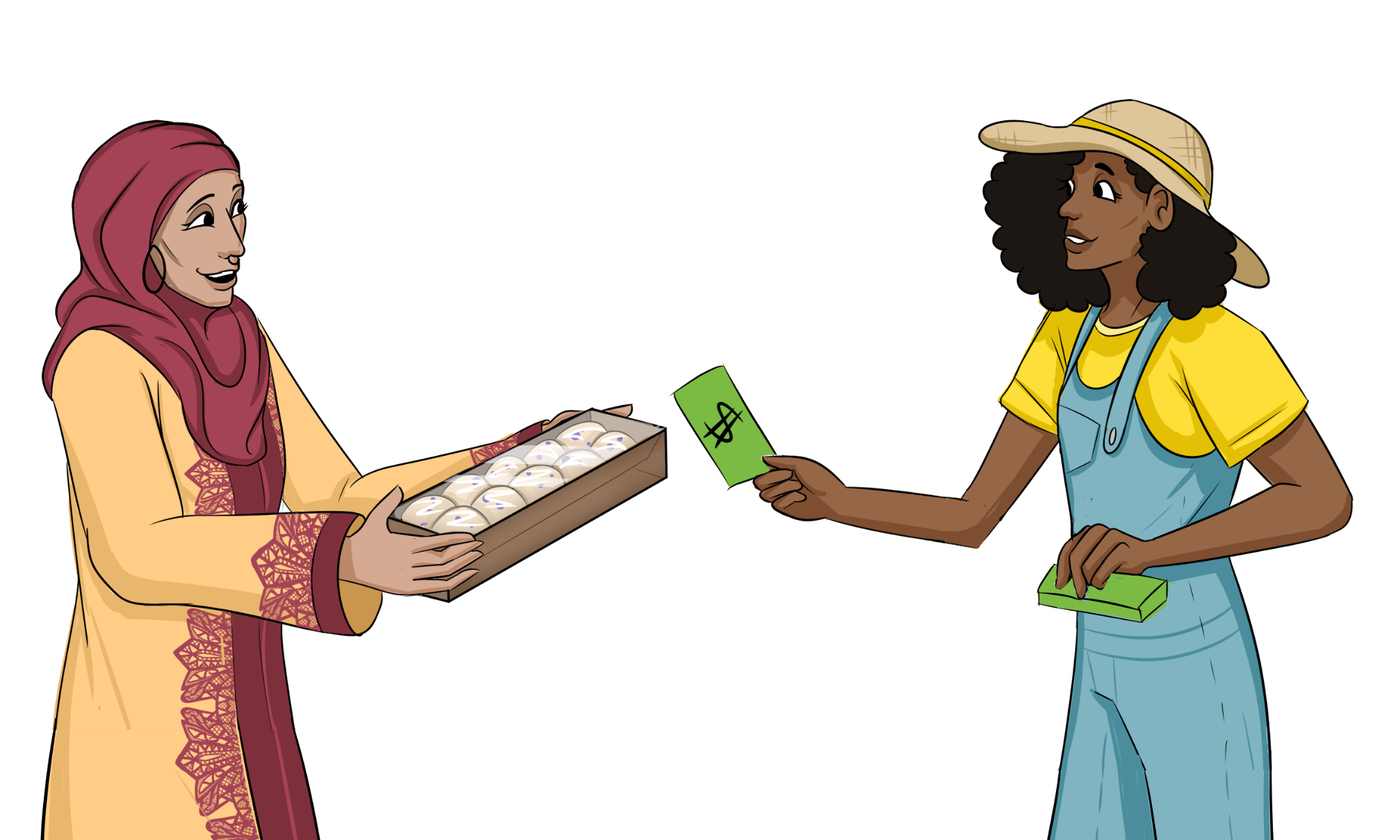 Demand is a description of how much of a good or service would be purchased by consumers at a given price level.

Together, Supply and Demand are called Market Forces, or large trends that result in one market outcome or another.
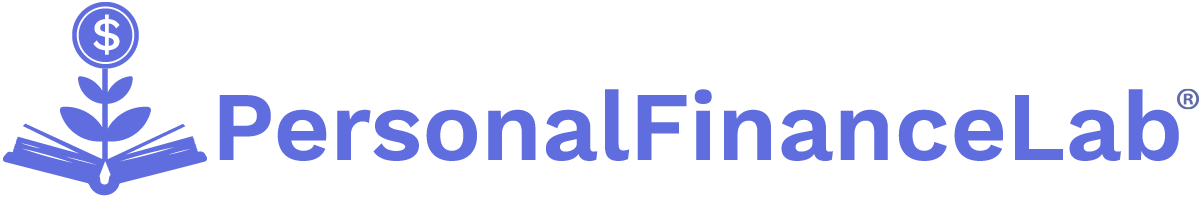 [Speaker Notes: Demand is a description of how much of a good or service would be purchased by consumers at a given price level.
Together, they are called Market Forces, or large trends that result in one market outcome or another.]
Market Outcomes
Market outcomes are the results or outcomes that occur in a market when buyers and sellers interact.
Outcomes:
Prices
Quantity of goods
Services exchanged
The distribution of resources
Income among participants.
Influenced by factors like:
Supply and demand
competition
Government regulations
Other market forces.
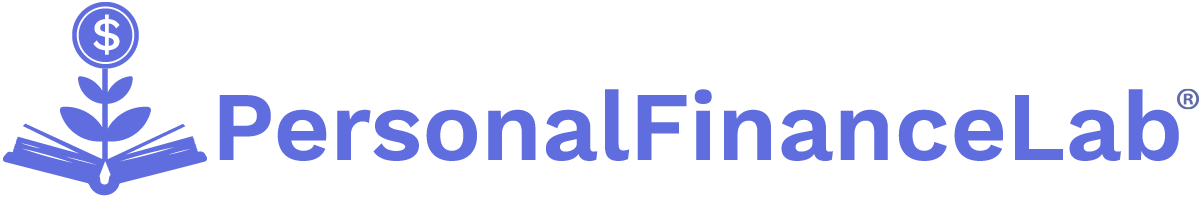 [Speaker Notes: - Market outcomes are the results or outcomes that occur in a market when buyers and sellers interact.
- These outcomes include prices, quantity of goods or services exchanged, and distribution of resources and income among participants.
- Market outcomes are influenced by factors such as supply and demand, competition, government regulations, and other market forces.]
Resource Allocation
Market outcomes are closely related to resource allocation.
In a market economy, resources are allocated based on the forces of supply and demand.
When market outcomes are optimal, resources are efficiently allocated to their highest valued uses.
If market outcomes are distorted, resources may be misallocated.
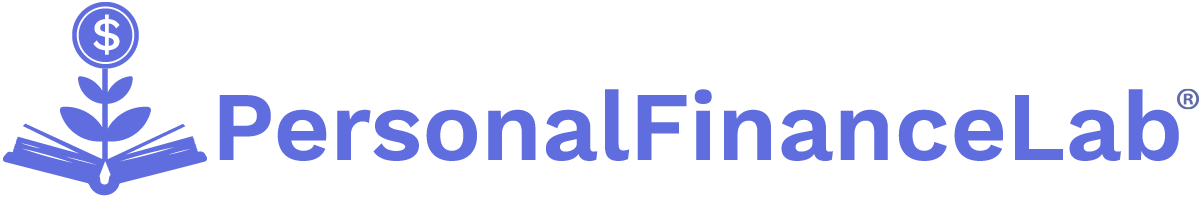 [Speaker Notes: Well Allocated Resources:
- High demand for organic produce leading to an increase in organic farms, beneficial for both consumer health and the environment.
- Increase in demand for electric vehicles leading to growth in renewable energy industries such as lithium mining, battery production, and charging stations.
- Colleges investing in more online learning technology and infrastructure due to the rising demand for online education.
- High demand for IT specialists leading to colleges and universities expanding their computer science and IT programs.
- A growing elderly population leading to an increased allocation of resources towards healthcare and retirement homes.

Misallocated Resources:
- Overproduction of a product that is no longer popular with consumers, leading to wasted resources.
- Investing heavily in fossil fuels when consumer demand is shifting towards renewable energy sources, resulting in stranding assets.
- Building luxury apartments in an area where there is higher demand for affordable housing, leading to excessive vacancies and failing to address housing needs of the community.
- Overfishing due to high seafood demands, leading to a depletion of fish stocks and immense damage to the marine ecosystem.
- Manufacturing too many units of a medicinal drug that ends up not being highly demanded, leading to wastage of time, resources, and expired medical products.]
Different Allocation Methods
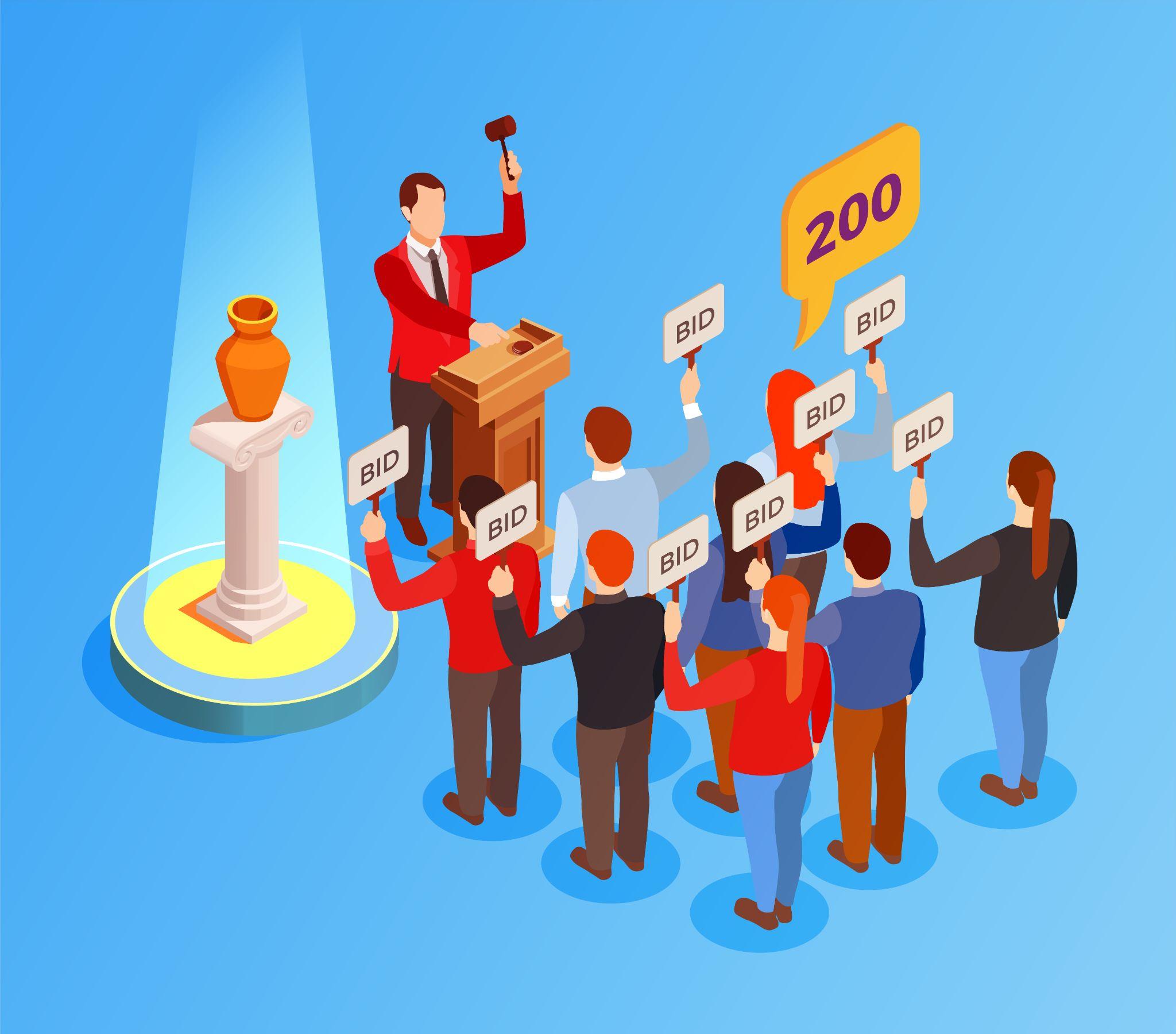 Prices
Auctions
Entitlements
Price Controls
Taxes and Transfers
Government Spending
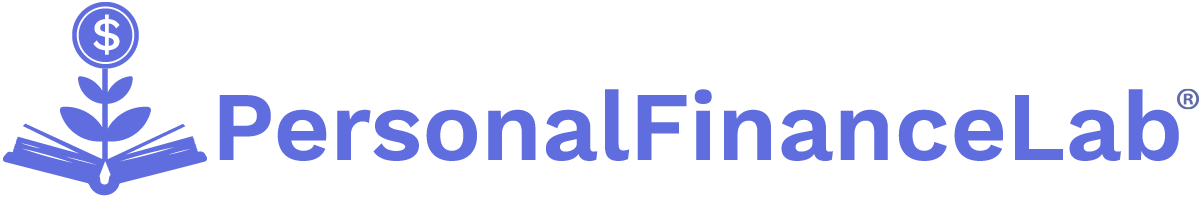 [Speaker Notes: Prices as a Method of Resource Allocation: This refers to the process wherein market forces of supply and demand determine the cost of goods or services, guiding where and how resources are used.
Auctions for Limited Quantity Goods and Services: Auctions are a mechanism where available goods and services of limited quantity are sold to the highest bidder, indicating a buyer's willingness to pay.
Entitlements for Essentials and Public Goods: This refers to the guaranteed provision of certain essential goods and services, like healthcare or education, by the government to its citizens.
Price Controls as Government Intervention in Market Prices: Price controls entail government intervention in the market to set maximum or minimum limits on the prices of certain goods or services to prevent market failures, inflation, or exploitation.
Changing Distribution of Wealth through Taxes and Transfers: This pertains to the government's role in altering income distribution by imposing taxes on the wealthy and transferring those funds to lower-income households to reduce economic inequality.
Government Spending as a Tool for Influencing Wealth Distribution: This refers to the government's use of its spending power to create jobs, provide public services, or implement social programs, influencing the distribution of wealth in an economy.

Image Reference: Image by macrovector]
Redistribution of Wealth
Definition: the transfer of income and resources from one group of individuals to another to reduce inequality.
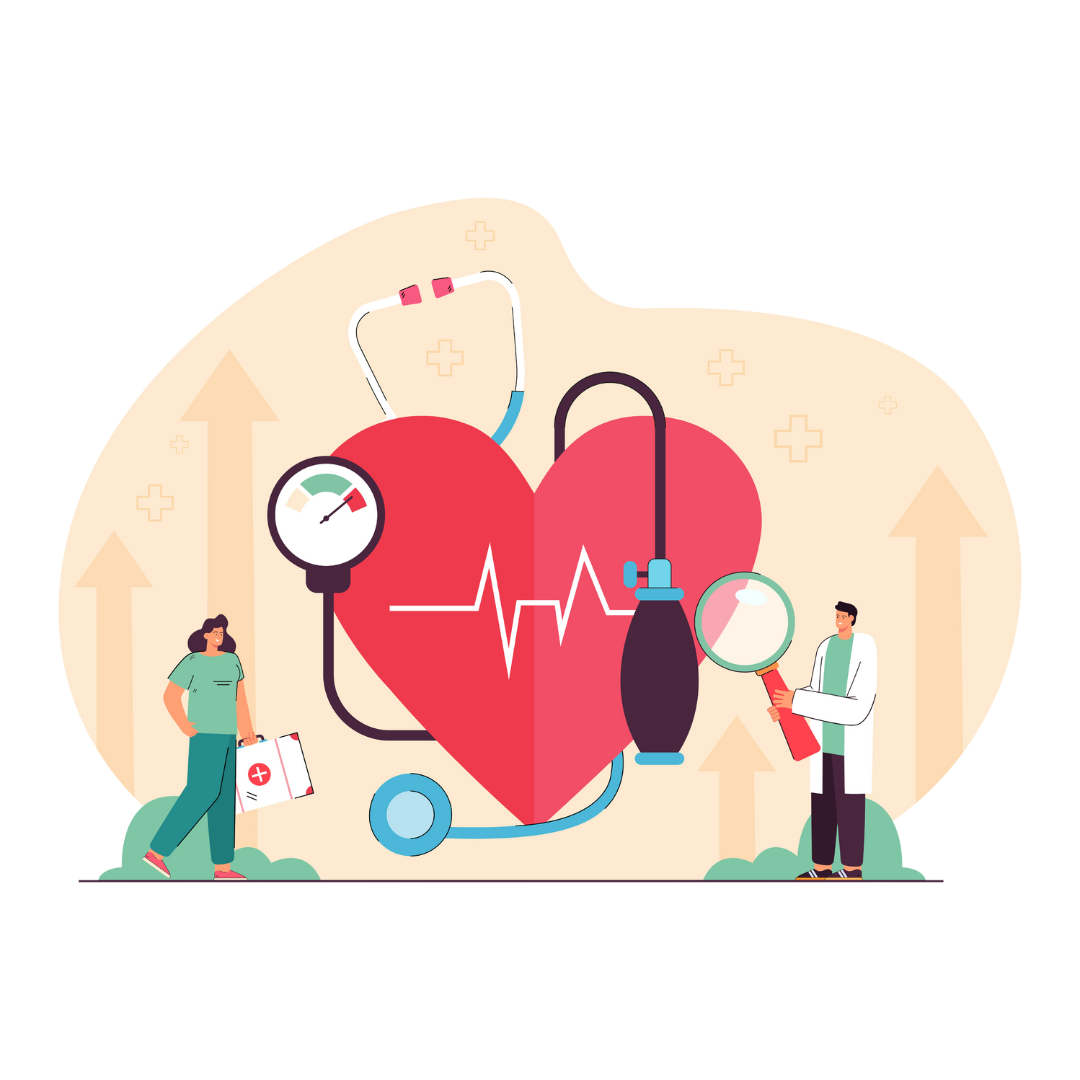 Less income inequality contributes to social stability by reducing social unrest, crime rates and intergenerational poverty cycles.
Provides basic needs like education, healthcare and a safety net for vulnerable individuals and families.
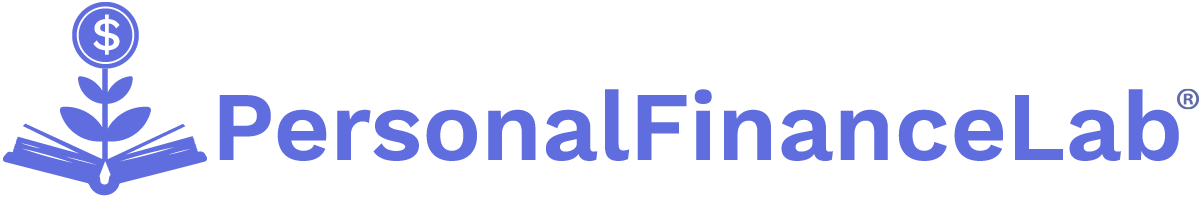 [Speaker Notes: The redistribution of wealth is the transfer of income and resources from one group of individuals to another to reduce inequality.
Less income inequality contributes to social stability by reducing social unrest, crime rates and intergenerational poverty cycles.
Provides basic needs like education, healthcare and a safety net for vulnerable individuals and families.

Image reference: Image by pch.vector on Freepik]
Redistribution Methods
1. Progressive Taxation - impose higher marginal tax rates on higher income brackets.
2. Social Welfare Programs - unemployment benefits, healthcare coverage, education subsidies, and food stamps. 
3. Wealth Redistribution Policies - inheritance taxes, estate taxes, or direct wealth taxes.
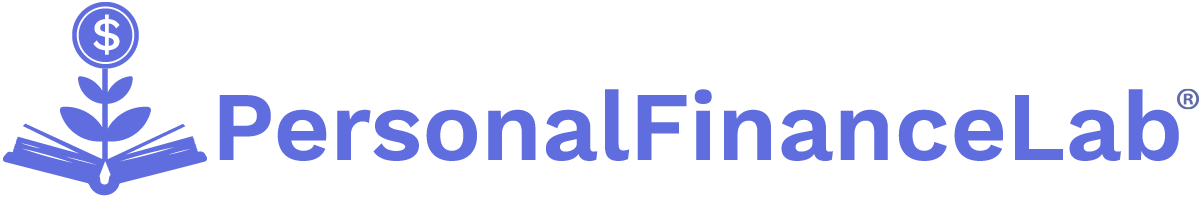 [Speaker Notes: Wealth Redistribution Methods:
Progressive Taxation: Progressive tax systems impose higher tax rates on higher income brackets, effectively redistributing income from the wealthy to the less affluent. This is often achieved through higher marginal tax rates for higher income levels.
Social Welfare Programs: Governments implement social welfare programs to aid individuals or families who are in need, such as unemployment benefits, healthcare coverage, education subsidies, and food stamps. These programs are funded using tax revenue, partly redistributing wealth from higher-income individuals to those with lower incomes.
Wealth Redistribution Policies: Governments may employ policies like inheritance taxes, estate taxes, or direct wealth taxes to redistribute wealth from individuals with significant assets to those with fewer resources. These policies aim to address wealth concentration and promote a more equitable distribution of wealth.]
Wealth Redistribution
Positives
Negatives
Reducing poverty rates
Improving living conditions for disadvantaged individuals
Social stability & creating a more inclusive society
Economic stimulus by increasing purchasing power of lower-income individuals
Disincentivizing work, savings and investment 
Negative impact on innovation and entrepreneurship
Administrative costs and inefficiencies, resulting in waste, fraud or abuse of resources
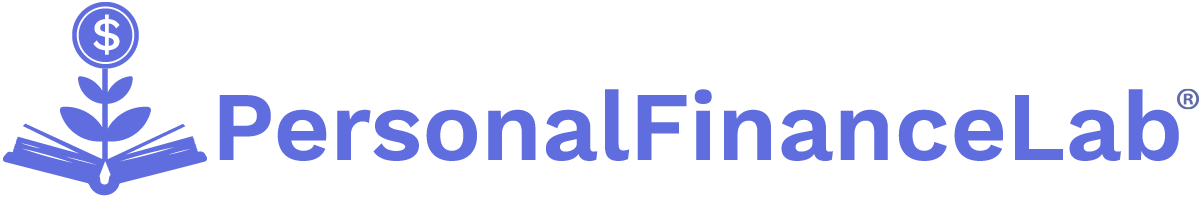 [Speaker Notes: Pros
Poverty Alleviation: Redistribution helps provide a safety net for those facing financial difficulties, reducing poverty rates and improving living conditions for disadvantaged individuals.
Social Stability: By reducing income disparities, wealth redistribution can contribute to social stability, lower crime rates, and create a more inclusive society.
Economic Stimulus: Redistribution can stimulate economic growth by increasing the purchasing power of lower-income individuals, leading to increased consumer spending and demand.
Cons
Incentive Effects: High levels of redistribution can disincentivize work, savings, and investment, as individuals may perceive reduced rewards for their efforts, potentially hindering economic productivity.
Negative Impact on Innovation: Heavy redistribution can impede innovation and entrepreneurship by imposing high taxes on wealthy individuals who often drive innovation and economic growth.
Administrative Costs and Inefficiencies: Implementing and maintaining redistribution programs can be administratively complex and costly. Inefficient execution may result in waste, fraud, or abuse of resources.]
Discussion Questions
What are some potential trade-offs and costs associated with using different allocation methods in the economy? 
How might these trade-offs impact market outcomes and resource allocations?
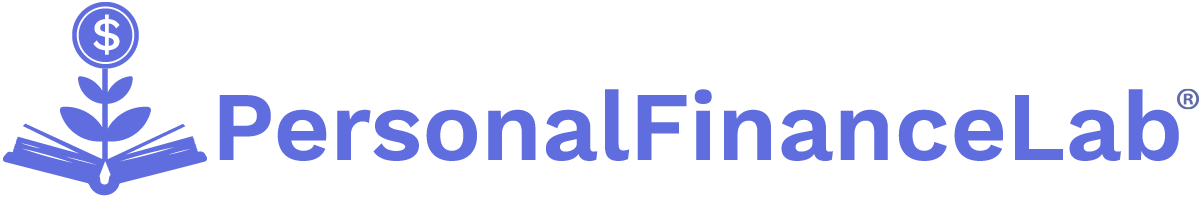 [Speaker Notes: Trade-offs and Costs Associated with Different Allocation Methods:
Prices as a Method of Resource Allocation: This method allows for efficient distribution where resources are allocated to those who value them most. However, it may result in wealthier individuals and businesses having more access to resources, exacerbating income inequality.
Auctions for Limited Quantity Goods and Services: This can result in higher prices and better allocation of resources, especially for scarce products. However, it can favor those with higher income and potentially exclude lower-income individuals.
Entitlements for Essentials and Public Goods: This can ensure everyone has access to necessities, but it may discourage productivity if individuals can receive goods or services without having to work for them.
Price Controls as Government Intervention: This can protect consumers from high prices, but it can also lead to supply shortages if prices are set too low, or wastage if prices are set too high.
Changing Distribution of Wealth through Taxes and Transfers: This can reduce wealth inequality, but high taxes may demotivate entrepreneurship and business investment.
Government Spending as a Tool for Influencing Wealth Distribution: This can stimulate the economy and reduce wealth disparities, but it can also lead to inefficient allocation of resources if the government favors certain sectors over others or contributes to high levels of national debt.

These allocation methods can significantly impact market outcomes and resource allocation by causing shifts in supply and demand. 
Price controls may cause suppliers to reduce their production, leading to shortages.
High tax levels can deter investments, decreasing the supply of goods and services. 
Entitlements or government spending could increase demand for certain goods and services, but may also lead to over-reliance on government aid. 
The balance between these methods, and the potential trade-offs and costs, plays a crucial role in achieving an efficient and fair resource distribution within a society.]
Discussion Questions
Discuss the pros and cons of using taxes and transfers to change the distribution of wealth. 
What are the potential implications for overall economic growth and job creation?
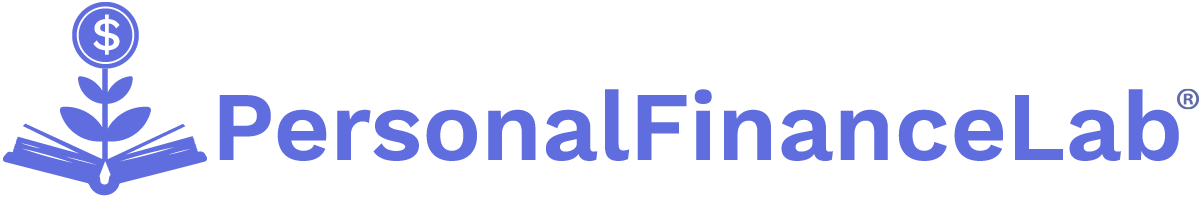 [Speaker Notes: Pros
Redistribution of Wealth: Taxes and transfers can help curb income inequality by redistributing wealth from higher-income individuals to those with lower incomes. 
Social Services: The revenue from taxation can be used to fund social services such as healthcare and education, enhancing societal well-being.
Economic Stability: Progressive tax systems and transfers can help maintain economic stability by providing support in times of economic downturn.

Cons
Discourages Investment and Savings: Higher taxes, particularly on income and capital gains, can discourage savings, investment, and entrepreneurship, as the potential returns are diminished by taxes.
Work Disincentives: Tax and transfer systems can potentially discourage work if the benefits provided by transfers (such as unemployment benefits, welfare) exceed the potential income from work.
Complexity and Administrative Costs: Administering a complicated tax and transfer system could result in high costs and difficulties in management.

Potential implications for overall economic growth and job creation:
The funds used for transfers are resources taken away from private investment; over-reliance on the government for welfare could potentially deter personal initiative and responsibilities and lead to lower productivity.
High taxes could discourage investment, innovation, and risk-taking, all of which contribute to economic growth. This could lead to slower growth in the private sector, causing slower job creation.
If not carefully managed, excessive taxes and transfers could lead to a high deficit and a significant debt burden, which could in turn lead to slower economic growth and job creation in the long run. 
Striking a balance between the level of taxation, the extent of transfers, and the laissez-faire market activities is crucial to ensure both efficient resource allocation and the achievement of social objectives.]
Discussion Questions
What factors should be considered when determining how to allocate government funds?
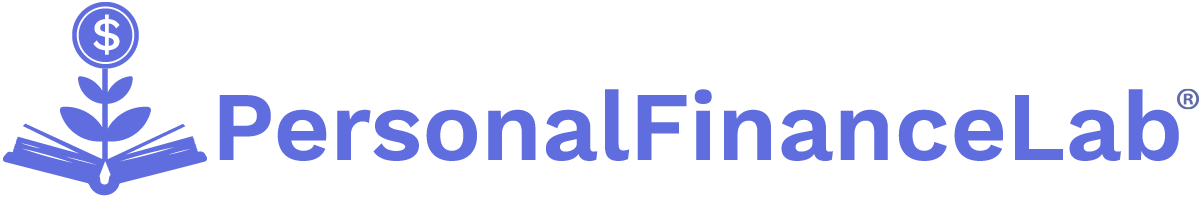 [Speaker Notes: Public Needs and Priorities: Government spending should address the most pressing community needs and priorities. This may include education, health care, infrastructure, and social services.
Fiscal Responsibility: Budget constraints must be considered. Funds should be allocated in a way that manages public debt responsibly and maintains fiscal stability.
Economic Conditions: In times of economic downturn, government funds may need to be allocated towards stimulus programs or safety net programs. In periods of growth, funds might be allocated towards investments in infrastructure, education, or other programs that will sustain long-term growth.
Efficiency: Funds should be directed towards projects and services that deliver the highest return on investment. Efficiency might be based on cost-effectiveness, potential for long-term savings, or the potential to prevent future costs.
Equity: Allocation of funds should consider equity among different populations, regions, or sectors. It's crucial to balance resources to address wealth and income disparities and ensure underserved communities receive adequate funding.
Long-Term vs Short-Term Needs: The government needs to balance between addressing short-term challenges and investing in long-term initiatives. Budget allocation should aim for sustainability and consider future resource needs.
Legal Obligations: Funds may be legally required to be allocated towards certain programs or services, which may limit discretionary spending options.
Economic Multiplier Effects: Some types of spending, such as infrastructure or education, have larger economic multiplier effects, providing greater benefits to the economy over time.
Public Opinion and Political Considerations: Political pressures and public opinion can play a significant role. Constituent preferences and policy platforms can influence funding priorities.
Cost-Benefit Analysis: In-depth cost-benefit analyses should be conducted to ensure funds are allocated in a manner that maximizes benefits to society.]
Key Takeaways
The central problem in economics is exploring the costs and benefits of different choices.
 Supply and demand are key factors in determining prices and market outcomes in the economy.
Market outcomes influence resource allocations, such as the number of coal miners, average length of education, and worker income.
 Taxes and transfers can be used to change the distribution of wealth, but there are trade-offs between consumption and investment for future growth.
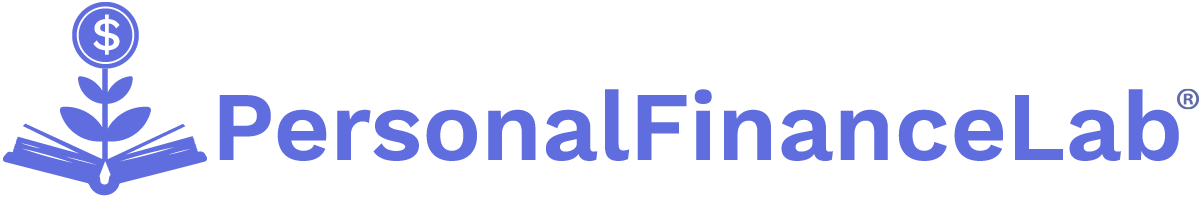 [Speaker Notes: The central problem in economics is exploring the costs and benefits of different choices.
 Supply and demand are key factors in determining prices and market outcomes in the economy.
 Market outcomes influence resource allocations, such as the number of coal miners, average length of education, and worker income.
 Taxes and transfers can be used to change the distribution of wealth, but there are trade-offs between consumption and investment for future growth.]